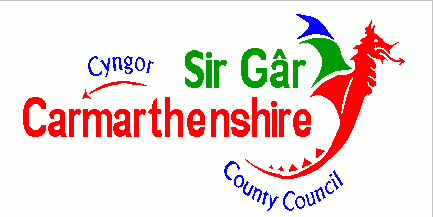 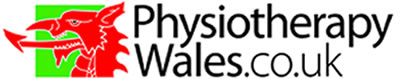 Occupational Physiotherapy Service Presentation

26th March 2024
Format
Introduction
MSK Dysfunction – the problem and associated costs
How we can improve the situation
Physiotherapy intervention
What PWL can offer
Case Studies
Any questions ?
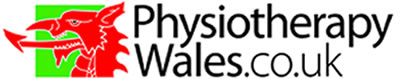 Introduction
PWL Established 2002
Musculoskeletal inpatient and outpatient Physiotherapy services
Locations
Staff
Regulated
Outpatient Services
Contract provision
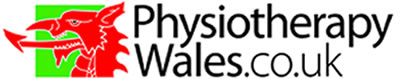 MSK Dysfunction Costs
Cost of MSK Disorder 
Most common and costly Public Health issue
NHS spend approximately £5 billion annually / £13 million daily
Leading Cause of sickness absence 2019 - 28million working days
MSK caused or exacerbated by work affect 500,000 workers
85,000 of these reported symptoms exacerbated by COVID
Average 18 days per worker 
Only 59% of people with MSK condition are in work
Massive financial and economic consequences
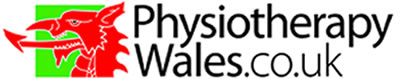 How can we improve the situation
Frost Black report 
MDT approach 
Raise awareness through education
Promote healthy lifestyle
Thorough risk assessment
Promote a supportive environment
Early targeted intervention 
Prevention is better than cure
Self management
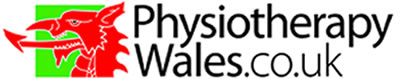 Physiotherapy Intervention
Physiotherapy regulated, clinically and economically cost-effective profession (Source CSP)
Targeted and Early
Fast access to Assessment / Treatment / Rehabilitation
Return on Investment £3 for every £1 spent (Source ACPOHE)
Sickness related costs 
Employer Case Studies
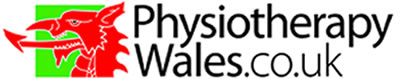 Employer Case Studies
John Lewis Partnership
Royal Free Hospital London
Sheffield NHS Trust 
London Fire Brigade
Staffordshire County Council
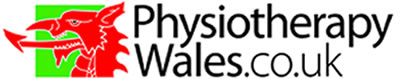 What can PWL Offer
A bespoke Occupational Health Physiotherapy Service
Rapid Access
Fully qualified Occupational Health experienced staff
Online booking
Bespoke detailed report writing
Audit
Selection of clinics throughout South Wales
Daytime and Evening appointments
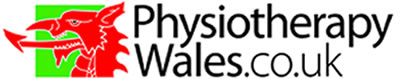 What PWL can offer
Male and female staff
Use of validated outcome measures
Employer support
Group information / Education sessions.
Use of IT for employee Exercise regimes which monitor compliance / allow for employee feedback
Client satisfaction reporting
Assistance with Employee / employer training
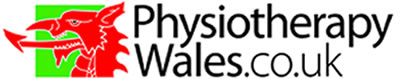 Case Study 1
CCC Employee Male 56 year Old
Referred for Intermittent Sickness Absence due to MSD
Seen in clinic within 48 hrs
Diagnosed first visit OA L/R hips
Educated as per NICE guidelines for management of OA
Minimal Hands on treatment required.
Advised Home functional exercise regime to simulate work tasks
1/12 review full duties at work
Will need THR at some point but able to manage with exercise at present
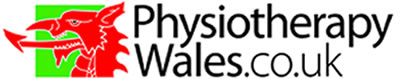 Case Study 2
CCC employee female 48 year old
Referred due to long term sickness absence due to chronic LBP
Working from home / fear avoidance behaviour 
First session Allodynic response
Education +++
Home exercise regime encouraged to return to hobbies / walking / gradually build sitting time / enc return to office / phased return
6/52 RV More confident in self-management RTW PT Office and continuing to improve
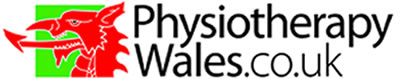 References
Office for National Statistics, Labour Force Survey (LFS) Data on Working Days Lost Through Sickness Absence
HSE 2020 Statistics on Work Related Musculoskeletal Disorders (WRMSDs) in Great Britain
British Society for Rheumatology Work and Health Rheumatology Fact Sheet
About Musculoskeletal Disorders by the Arthritis and Musculoskeletal Al